The Impact of Cloud Services on Science?
We are in the midst of a generational shift in research, driven by new "disruptive" technologies. The rapid emergence of a new world of eScience driven by very large scale data, next generation sensors, and advanced robotic instruments, in a host of disciplines from environmental, physical and other sciences and engineering through public health and medicine, requires a new approach to provide computational and data management tools and services for research. This session will focus on a software + service model with scientific services delivered from the Cloud that we believe will become an increasingly accepted model for research.

Monday 1:15pm – 2:30pm
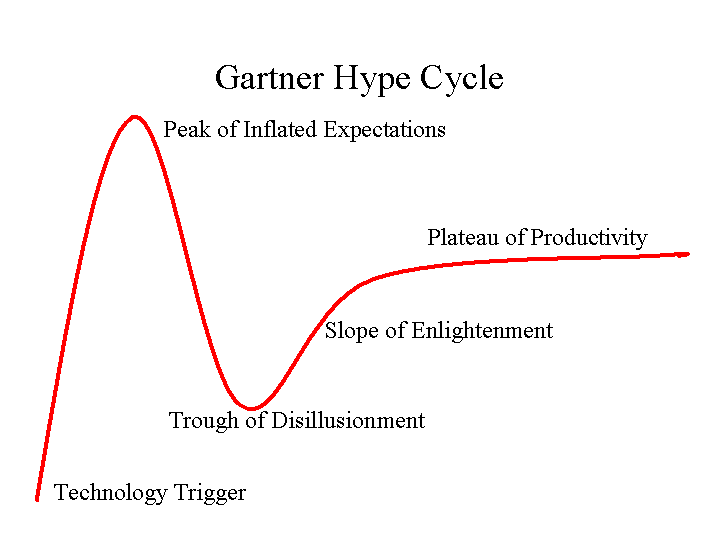 Break-out Technical Program
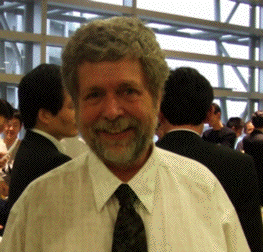 The Scientific Data Center					20 min
Dennis Gannon
Department of Computer Science
School of Informatics, Indiana University


The CARMEN Science Cloud & Beyond		20 min
Paul Watson
Professor of Computer Science
Newcastle University, UK

Towards a Data Cauldron					20 min
	Ian Foster
	Argonne National Laboratory 
	and the University of Chicago

Questions and Answers			 		15 min
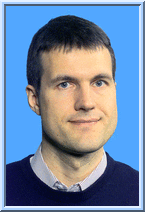 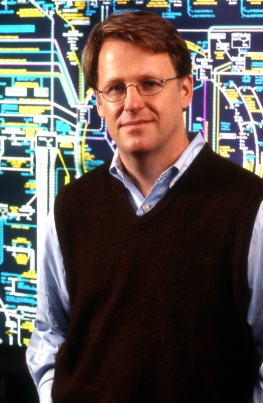